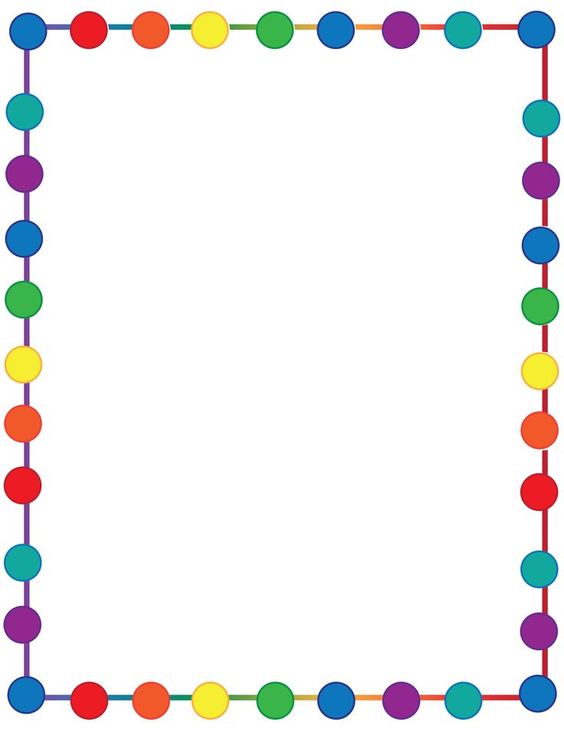 ADJETIVES
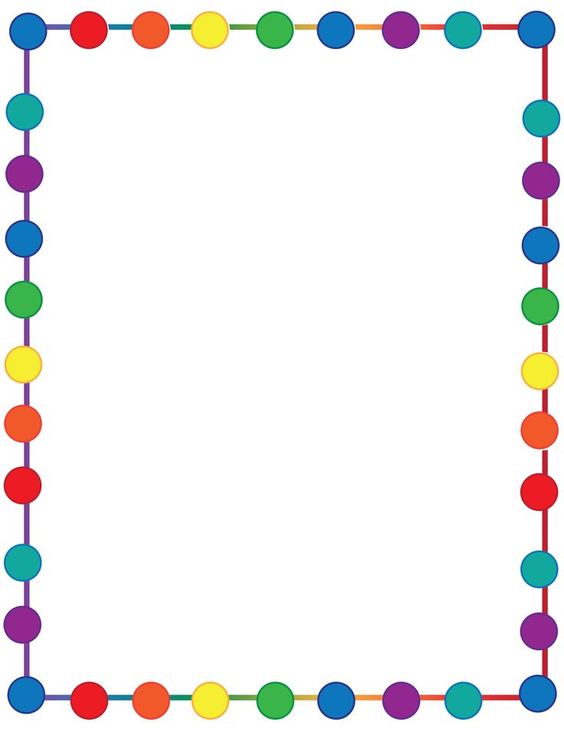 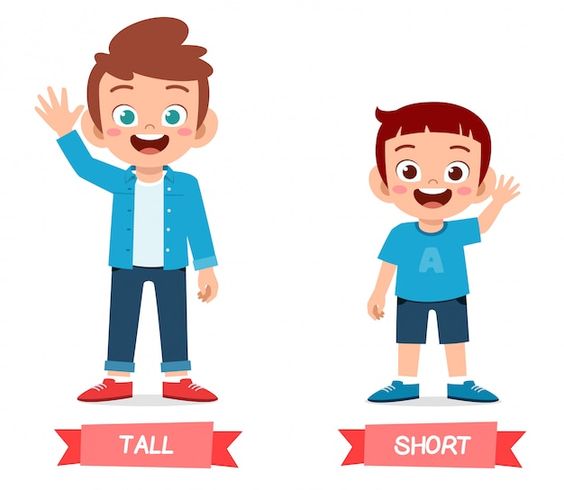 TALL    SHORT
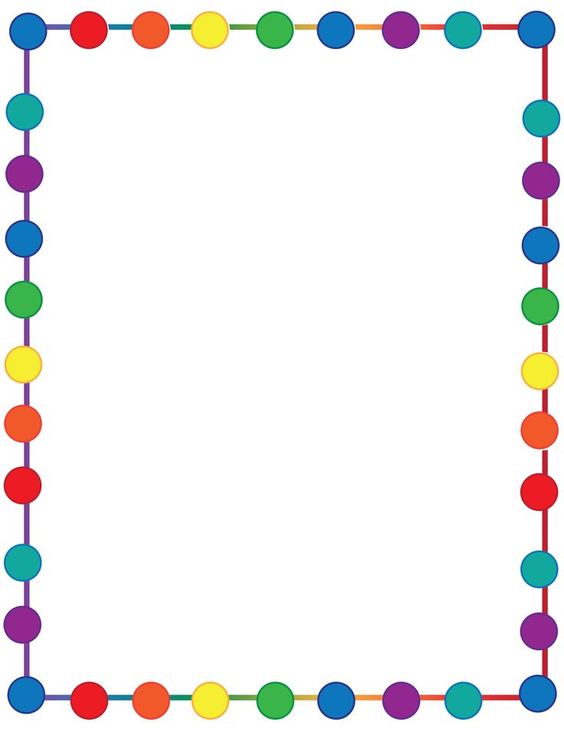 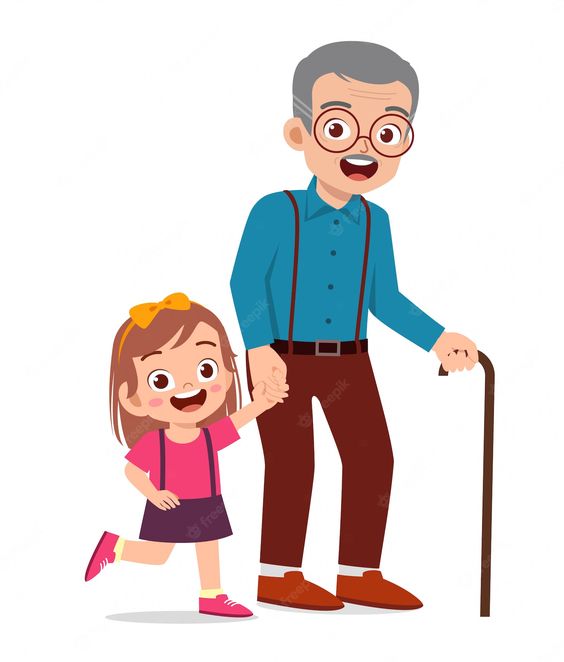 OLD
YOUNG
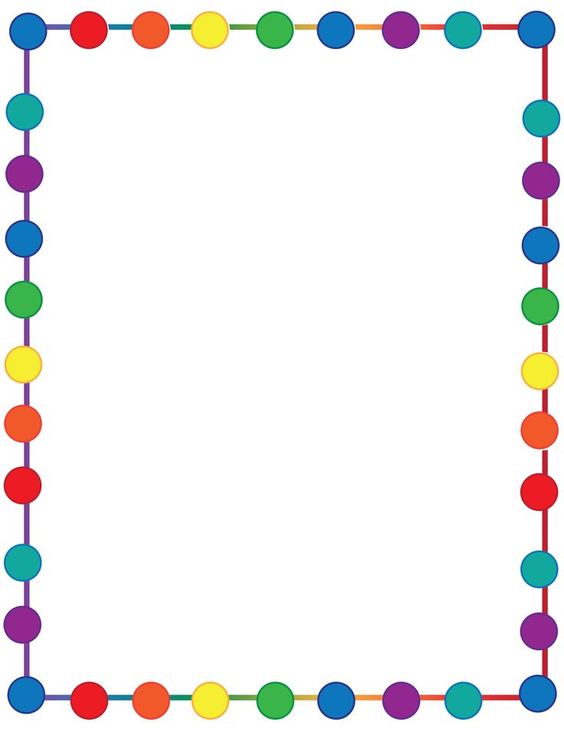 SMALL
BIG
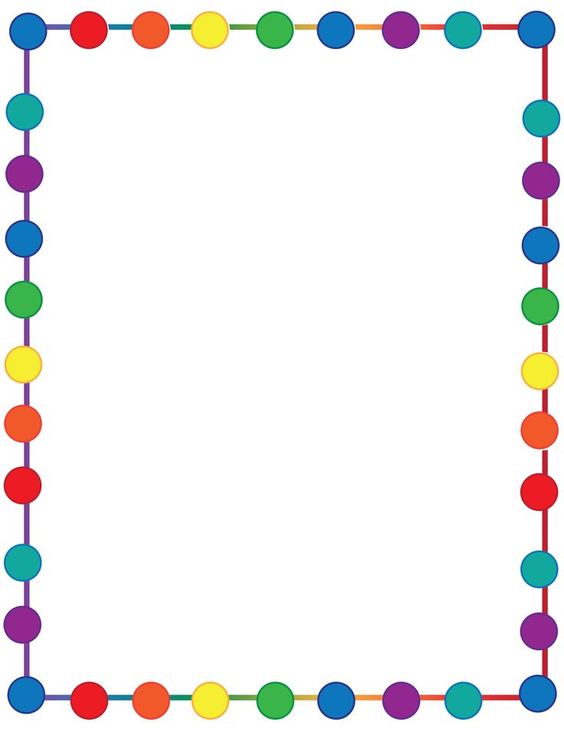 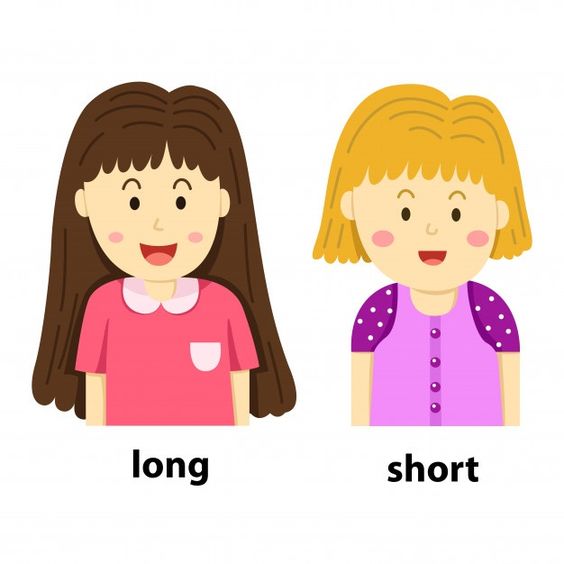 LONG
SHORT